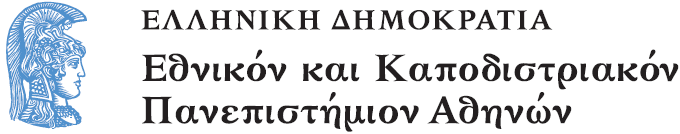 De la féodalité à la monarchie absolue : institutions politiques et mutations sociales en France du Moyen Âge au XVIIe siècle
Section 9: La monarchie absolue de droit divin 
 
Irini Apostolou
Faculté des Lettres 
Département de Langue et de Littérature françaises
La monarchie absolue de droit divin I
La monarchie française est appuyée sur un fondement religieux 
Le roi est sacré 
Le roi est thaumaturge 
« Il y a donc quelque chose de religieux dans le respect qu'on rend au prince. Le service de Dieu et le respect pour les rois sont choses unies [...]. Aussi Dieu a-t-il mis dans les princes quelque chose de divin. »
Bossuet, Politique tirée des propres paroles de l'Écriture sainte (1709)
Sacre de Louis XIV  à Reims (1654)
Le roi thaumaturge
Le toucher des écrouelles
tableau exécuté par Jouvenel
La monarchie absolue de droit divin II
La monarchie française est appuyée sur le fondement féodal du suzerain suprême
loi salique : continuité dynastique basée sur la primogéniture masculine en ligne directe. 
Le roi ne peut pas choisir son successeur
Les femmes sont exclues de la succession
Le roi :
incarne la nation française
détient tous les pouvoirs (législatif, exécutif, judiciaire)
L’affermissement de l’absolutisme
Constitution progressive d’un appareil administratif centralisé 
La première phase de la centralisation monarchique est réalisée sous Louis XIII et sous la Régence d’Anne d’Autriche
L’affermissement de l’absolutisme (suite)
Gouverneurs : 
réduction de leur rôle sous Henri IV et Louis XIII
rôle honorifique sous Louis XIV
Intendant de police, justice et finances  
Le royaume est divisé en 18 généralités. À leur tête se trouvent des intendants de justice, de police et de finance qui
représentent le roi
sont nommés par lettre de commission royale
sont choisis parmi les maîtres des Requêtes 
veillent à l’exécution des ordres des Conseils 
sont aidés par les officiers royaux 
Les ministres, conseillers, intendants, assistants, sous Louis XIV, sont des serviteurs du roi : nommés /révoqués
Les manifestations de l’absolutisme sous Louis XIV
« L’État c’est moi » est une formule attribuée à Louis XIV, qui est contestée par les historiens

Suppression du Premier ministre (ministre principal)
Centralisation du pouvoir
La haute noblesse est domestiquée
Suppression ou limitation du pouvoir des corps et des ordres du royaume 
Les Parlements et les États provinciaux enregistrent les décisions royales sans avoir le droit de faire de remontrances
Les États généraux et les États provinciaux ne sont plus convoqués 
Le peuple est surveillé par la police 
L’unité religieuse du royaume est rétablie : Édit de Fontainebleau (1685)
Mise en scène de la gloire royale : la journée du roi et la vie à la cour sont réglées par l’étiquette
Fondation des Académies royales
Louis XIV
choisit le soleil pour emblème 
est en constante représentation
vit en public
La journée du roi et la vie à la cour sont réglées par l’étiquette
Mais:
La monarchie française ne fut jamais absolue
Louis XIV
Portrait de Louis XIV en costume de sacre 
par Hyacinthe Rigaud (1701)
Les limites de l’Absolutisme
L’inaliénabilité du domaine royal
La loi salique 
Les institutions s’opposaient à l’absolutisme 
Les corps constitués (États généraux, États provinciaux)
Les privilèges des villes, des corporations et des ordres
Hétérogénéité du royaume sur le plan économique, social et culturel
Le roi doit :
respecter la morale chrétienne
soutenir l’église catholique 
protéger ses sujets et leurs biens
Perfectionnement du système administratif sous Louis XIV
Le Conseil du roi est divisé en sections spécialisées
Le Chancelier  préside les conseils en l’absence du roi, chef de justice et garde des Sceaux royaux 
Le Contrôleur général des Finances (Agriculture, Industrie, Commerce, Colonies, Culture) 
Quatre secrétaires d’État (Affaires étrangères, Guerre, Marine, Maison du roi)  

Disgrâce de Fouquet, surintendant des finances qui est arrêté pour malversations
Conseil tenu par le roi Louis XIV
Louis XIV tenant les sceaux
Le Conseil d’En haut appelé également Conseil d'État
succède en 1643 au Conseil secret des affaires	
traite des grandes affaires politiques et diplomatiques de l’État (extérieures ou intérieures) 

Le roi préside les séances 
Secrétaire d’État aux affaires extérieures 
3-4  ou 4-7 ministres d’État
siège deux ou trois fois par semaine
Louis XIV distribuant 
les dignités à Versailles
Louis XIV entouré des membres de son conseil
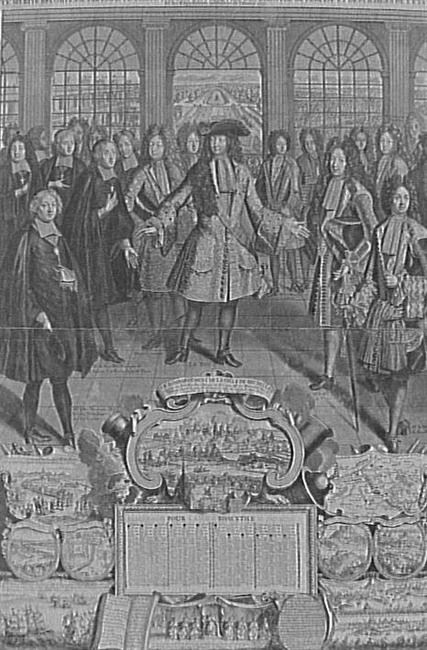 Le Conseil royal des finances (1661)
dirige la politique économique et  financière du royaume 
Le roi préside les séances 
Contrôleur général des finances
Les Intendants des finances
siège deux fois par semaine
Règlement pour l’établissement d’un conseil royal des Finances
Le Conseil des parties ou Conseil d’État: organe de justice
prépare les édits du roi et les ordonnances
casse certains jugements 
arbitre les conflits entre les administrations

Le chancelier préside les séances 
Conseillers d’État (environ 30) 
Maîtres des requêtes (80 plus tard 98)
Les intendants sont recrutés parmi les maîtres des requêtes
Conseil des Dépêches
chargé des affaires intérieures 
traite des questions relatives aux provinces et à l’administration du royaume
Le roi préside les séances 
Le chancelier
Le contrôleur général des finances 
Les Quatre secrétaires d’État 
 Chaque secrétaire suit les affaires d’un quart du royaume :
 Les Affaires étrangères, la Guerre, la Marine, la Maison du Roi 
Le Conseil des Dépêches traite de la correspondance avec les intendants envoyés en province
Gabriel Nicolas de La Reynie
lieutenant général de police (1667-1697)
Chargé de la sécurité et de la surveillance de la ville de Paris
Dynasties ministérielles
Colbert   : Finances, Commerce, Bâtiments
Le Tellier Louvois : Guerre
Louis XIV utilise les jalousies et rivalités qui opposent entre les ministres eux
Le clan Louvois
Louis-François Le Tellier
Chancelier (1603-1685)
François Michel Le Tellier, 
marquis de Louvois (1641-1691)
Jean Baptiste Colbertdit Le Grand Colbert (1619-1683)
surintendant des Bâtiments, Arts et manufactures

contrôleur général des Finances

secrétaire d’État à la Marine 

secrétaire d’État à la Maison du roi
Le clan Colbert
Le Grand Colbert
Jean-Baptiste Antoine Colbert, 
marquis de Seignelay : 
secrétaire d’état à la marine
Prestation de serment du chancelier Phélypeaux
Prestation de serment du chancelier Phélypeaux 
dans les mains de Louis XIV pour la charge de chancelier garde des sceaux de France le 9 septembre 1699
La politique expansionniste de Louis XIV
La guerre de Dévolution ou de Flandre (1667-68)
La guerre de Hollande (1672-78)
La politique dite des réunions (1678-1681)
La guerre de Succession d’Espagne (1702-1713)
Bilan du règne de Louis XIV
À la mort de Louis XIV en 1715  le bilan est contrasté
Centralisation étatique 
a fait face à des coalitions européennes 
Agrandissement territorial du pays
Rayonnement de la langue et de la civilisation françaises
Énorme dette publique 
Augmentation des impôts
Disettes (1693-1694), (1709-1710)
Misère du peuple 
Richesse des financiers créée par la politique fiscale royale
Prépondérance anglaise
La fin du règne de Louis XIV
Dans Les aventures de Télémaque (1699), Fénelon juge sévèrement la politique de Louis XIV 
Fénelon prône l’amour pour la paix. Le monarque doit agir pour le bien public

Dans l’Oraison funèbre de Louis XIV, Massillon montre les limites et les échecs de la politique ambitieuse du roi
Après Louis XIV
Philippe d’Orléans, le régent, fait casser par le parlement de Paris le testament de Louis XIV qui prévoyait la présence des princes légitimés dans le Conseil de Régence.  En récompense, il restitue au parlement le droit de faire des remontrances 
Polysynodie : (1715-1718) système de gouvernement qui remplace chaque secrétaire d'État par un conseil d'État composé par des membres de la haute noblesse
Le duc de Saint-Simon élabore des plans de réforme visant à la suppression des intendants et des ministres
Τέλος Ενότητας
Χρηματοδότηση
Το παρόν εκπαιδευτικό υλικό έχει αναπτυχθεί στο πλαίσιο του εκπαιδευτικού έργου του διδάσκοντα.
Το έργο «Ανοικτά Ακαδημαϊκά Μαθήματα στο Πανεπιστήμιο Αθηνών» έχει χρηματοδοτήσει μόνο την αναδιαμόρφωση του εκπαιδευτικού υλικού. 
Το έργο υλοποιείται στο πλαίσιο του Επιχειρησιακού Προγράμματος «Εκπαίδευση και Δια Βίου Μάθηση» και συγχρηματοδοτείται από την Ευρωπαϊκή Ένωση (Ευρωπαϊκό Κοινωνικό Ταμείο) και από εθνικούς πόρους.
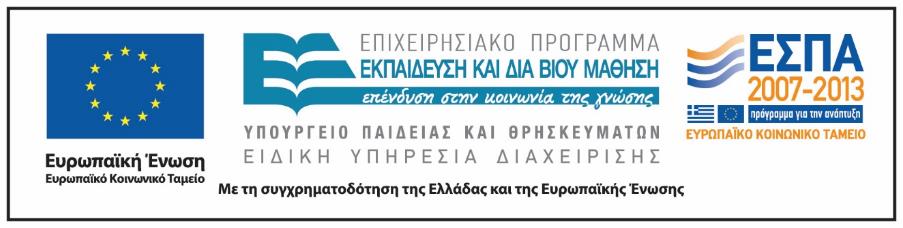 Σημειώματα
Σημείωμα Ιστορικού Εκδόσεων Έργου
Το παρόν έργο αποτελεί την έκδοση 1.0.
Σημείωμα Αναφοράς
Copyright Εθνικόν και Καποδιστριακόν Πανεπιστήμιον Αθηνών, Ειρήνη Αποστόλου 2015. Ειρήνη Αποστόλου. «Εκφάνσεις της Πολιτισμικής Ζωής στη Σύγχρονη Γαλλία. Ενότητα 9: La monarchie absolue de droit divin». Έκδοση: 1.0. Αθήνα 2015. Διαθέσιμο από τη δικτυακή διεύθυνση: http://opencourses.uoa.gr/courses/FRL5.
Σημείωμα Αδειοδότησης
Το παρόν υλικό διατίθεται με τους όρους της άδειας χρήσης Creative Commons Αναφορά, Μη Εμπορική Χρήση Παρόμοια Διανομή 4.0 [1] ή μεταγενέστερη, Διεθνής Έκδοση.   Εξαιρούνται τα αυτοτελή έργα τρίτων π.χ. φωτογραφίες, διαγράμματα κ.λ.π.,  τα οποία εμπεριέχονται σε αυτό και τα οποία αναφέρονται μαζί με τους όρους χρήσης τους στο «Σημείωμα Χρήσης Έργων Τρίτων».
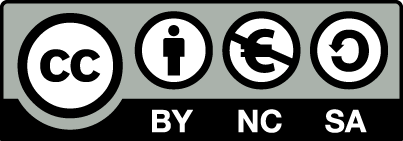 [1] http://creativecommons.org/licenses/by-nc-sa/4.0/ 

Ως Μη Εμπορική ορίζεται η χρήση:
που δεν περιλαμβάνει άμεσο ή έμμεσο οικονομικό όφελος από την χρήση του έργου, για το διανομέα του έργου και αδειοδόχο
που δεν περιλαμβάνει οικονομική συναλλαγή ως προϋπόθεση για τη χρήση ή πρόσβαση στο έργο
που δεν προσπορίζει στο διανομέα του έργου και αδειοδόχο έμμεσο οικονομικό όφελος (π.χ. διαφημίσεις) από την προβολή του έργου σε διαδικτυακό τόπο

Ο δικαιούχος μπορεί να παρέχει στον αδειοδόχο ξεχωριστή άδεια να χρησιμοποιεί το έργο για εμπορική χρήση, εφόσον αυτό του ζητηθεί.
Διατήρηση Σημειωμάτων
Οποιαδήποτε αναπαραγωγή ή διασκευή του υλικού θα πρέπει να συμπεριλαμβάνει:
το Σημείωμα Αναφοράς
το Σημείωμα Αδειοδότησης
τη δήλωση Διατήρησης Σημειωμάτων
το Σημείωμα Χρήσης Έργων Τρίτων (εφόσον υπάρχει)
μαζί με τους συνοδευόμενους υπερσυνδέσμους.
Σημείωμα Χρήσης Έργων Τρίτων
"Η δομή και οργάνωση της παρουσίασης, καθώς και το υπόλοιπο περιεχόμενο, αποτελούν πνευματική ιδιοκτησία της συγγραφέως και του Πανεπιστημίου Αθηνών και διατίθενται με άδεια Creative Commons Αναφορά Μη Εμπορική Χρήση Παρόμοια Διανομή Έκδοση 4.0 ή μεταγενέστερη.

Οι φωτογραφίες που περιέχονται στην παρουσίαση προέρχονται από τους ιστοχώρους commons.wikimedia.org / wikipedia.com και είναι ελεύθερα διαθέσιμες με άδεια κοινού κτήματος (Public Domain)."